Pauline DUMONT
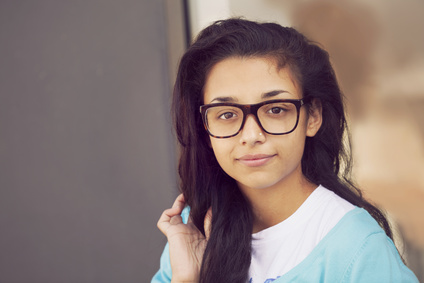 PROFILO
Lorem ipsum dolor sit amet, consectetur adipiscing elit. Morbi tristique sapien nec nulla rutrum imperdiet. Nullam faucibus augue id velit luctus maximus. Interdum et malesuada fames ac ante ipsum primis in faucibus. Etiam bibendum, ante nec luctus posuere, odio enim semper tortor, id eleifend mi ante vitae ex. Sed molestie varius erat a aliquet.
COMPETENZE
CONTATTI
Professionale
Telefono: 000 111 333
Cellulare: 000 222 444
Indirizzo: 12 Street Name, Roma
Email: name@mail.com
Microsoft Office
InDesign
PHP MySQL
ESPERIENZA
Google Ads
2010 - 2014
Società
Posizione
Lorem ipsum dolor sit amet, consectetur adipiscing elit. Morbi tristique sapien nec nulla rutrum imperdiet. Nullam faucibus augue id velit luctus maximus.
Lingue
LOGO
Inglese
Francese
Spagnolo
2010 - 2014
Società
Posizione
Lorem ipsum dolor sit amet, consectetur adipiscing elit. Morbi tristique sapien nec nulla rutrum imperdiet. Nullam faucibus augue id velit luctus maximus.
LOGO
Personalità
Creativo
Serio
2010 - 2014
Società
Posizione
Lorem ipsum dolor sit amet, consectetur adipiscing elit. Morbi tristique sapien nec nulla rutrum imperdiet. Nullam faucibus augue id velit luctus maximus.
Innovatore
LOGO
Organizzato
FORMAZIONE
2010 - 2014
Società
Posizione
Lorem ipsum dolor sit amet, consectetur adipiscing elit. Morbi tristique sapien nec nulla rutrum imperdiet. Nullam faucibus augue id velit luctus maximus.
2014
Università – Laurea 
Lorem ipsum dolor sit amet, consectetur adipiscing elit.
LOGO
2014
Università – Laurea 
Lorem ipsum dolor sit amet, consectetur adipiscing elit.